PARKINSONOVA CHOROBA
Hamplová Karolína
3.S
,,Pro člověka, který trpí Parkinsonovou nemocí, existují jen dvě možnosti: Vzdát se nebo bojovat‘‘
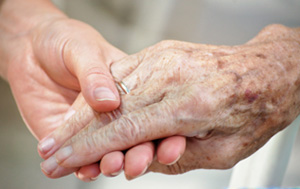 Zkratka PN (Parkinsonova nemoc)
Chronické, nevyléčitelné onemocnění
Příčina nemoci není dosud známa, spekulace o genetických predispozicích a o užívání drog, které silně působí na mozek
Parkinsonova choroba
Příznaky nemoci: třes, ztuhlost, zpomalené pohyby, poruchy rovnováhy, poruchy polykání, poruchy spánku, poruchy vyjadřování a řeči
Fáze nemoci: nemocný prochází čtyřmi  vývojovými fázemi
1 fáze: zahrnuje první příznaky
2 fáze: připomíná klid po bouři
3 fáze: výkyvy v pohybech
4 fáze: fáze útoku
Parkinsonova choroba
Léčba PN:
velmi závisí na duševním stavu pacienta
Velký význam fyzioterapie (držení těla a rovnováhy)
Další léčebné metody: lázně a relaxační pobyty
Léky vhodné jako náhrada chybějícího dopaminu
Parkinsonova choroba
Péče o klienta s PN: mluvit s klientem, podpora soběstačnosti klienta, dohled při oblékání, hygieně.
Pacienti by neměli být vyřazováni ze společenského života
Nepospíchat, respektovat potřebu více času
Přizpůsobit denní režim možnostem klienta
Podporovat fyzické aktivity
Parkinsonova choroba
Parkinson a sexuální život: účinky léků mohou ovlivnit sexuální život žen a mužů
Velký negativní vliv má nízká hladina dopaminu v mozku, deprese a úzkosti
Zjištěna i nižší úroveň testosteronu u nemocných PN
Sexuální dysfunkce nejrůznějšího druhu postihují 50-70% nemocných
Parkinsonova choroba
Parkinsonova choroba
Děkuji za pozornost. 
Zpracovala: Karolína Hamplová
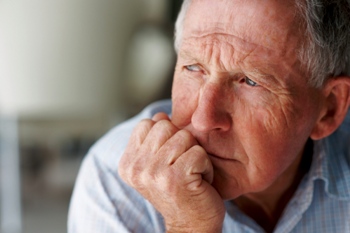